Surgical Case
Hospital Infantil de México “Federico Gómez”
Mexico City
Dra. Brenda Domínguez Zúñiga
Dr. Emilio Fernández Portilla
Dr. Roberto Dávila Pérez
Dr. Alfredo Domínguez Muñoz
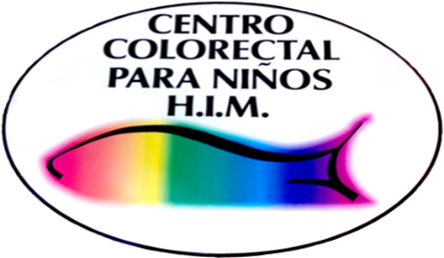 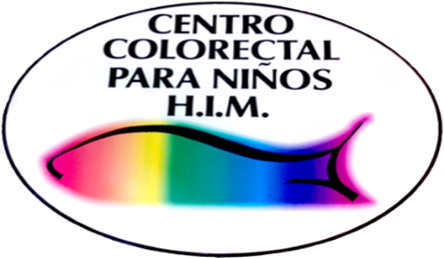 MEDICAL HISTORY
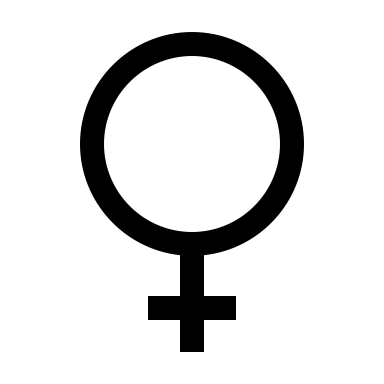 Female

9 years old

No history of illness in her family
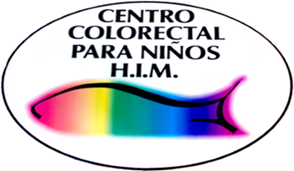 MEDICAL HISTORY
Late diagnosis of anorectal malformation (8 yo)
September 2022 First time at colorrectal center

Physical examination:
Lumbar scoliosis
Anorectal malformation: vestibular fistula
Vaginal agenesis
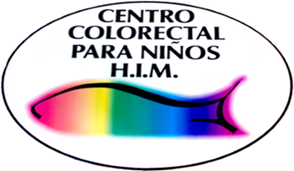 Physical exam
Urinary incontinence
Incontinence-associated dermatitis

Vaginal agenesis

Anorectal malformation: vestibular fistula
Physical exam
SURGICAL TREATMENT
Colostomy

Meckel’s diverticulum
Absent uterus
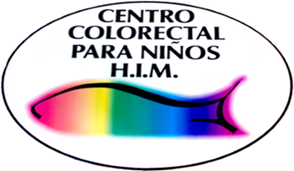 X-RAY FILMS: abnormal sacrum
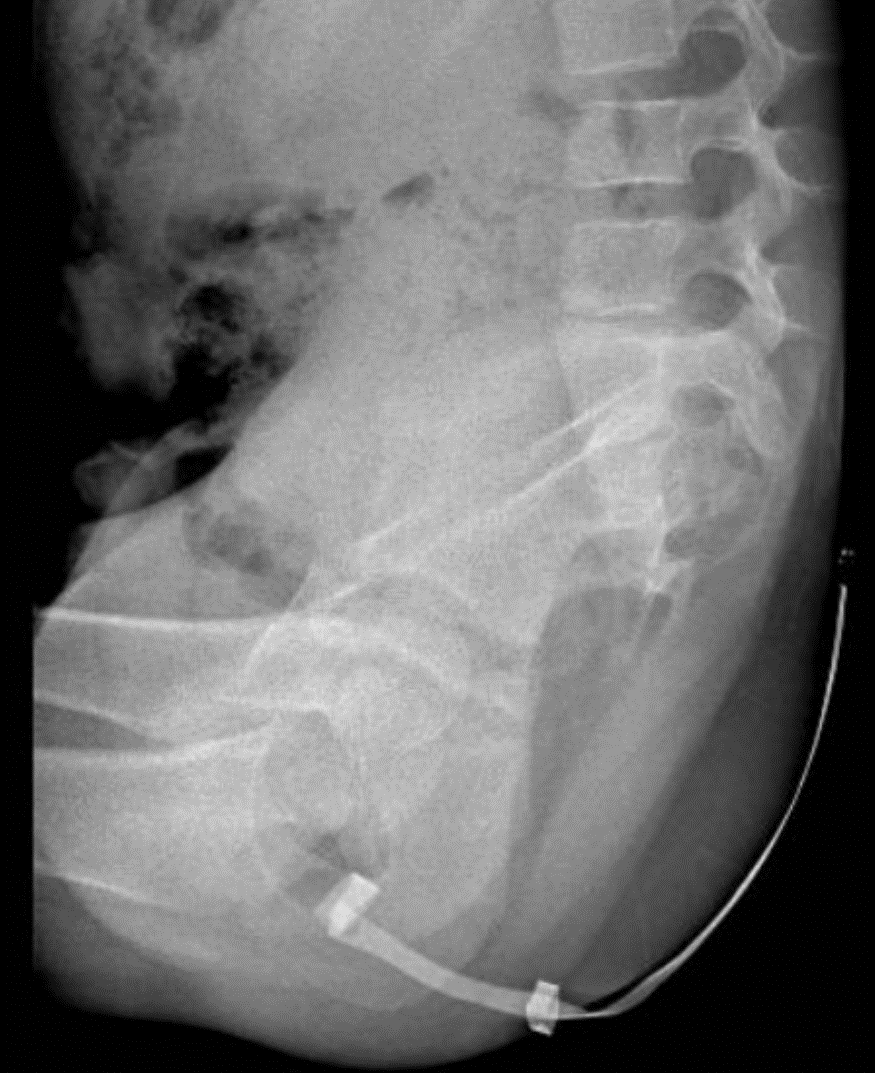 Sacrum ratio: 0.3
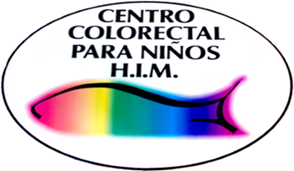 Distal colostogram
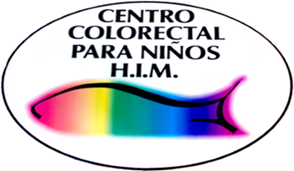 Double excretory system (bilateral)
QUESTION 1
What are the chances for bowel control?

Excellent
Poor 
I am not sure
QUESTION 2
What is the goal for the vaginal replacement?

	A) Sexual function
	B) Capacity to procreate
	C) I don’t know
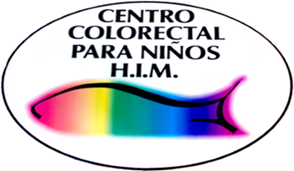 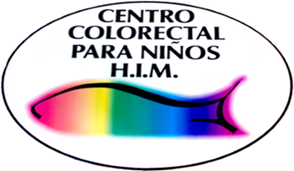 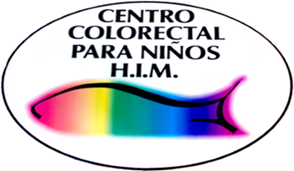 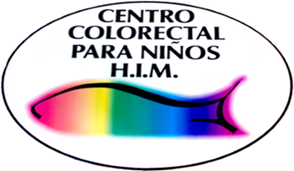 TWO MONTHS LATER
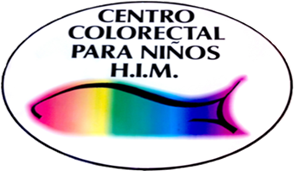 THANK YOU
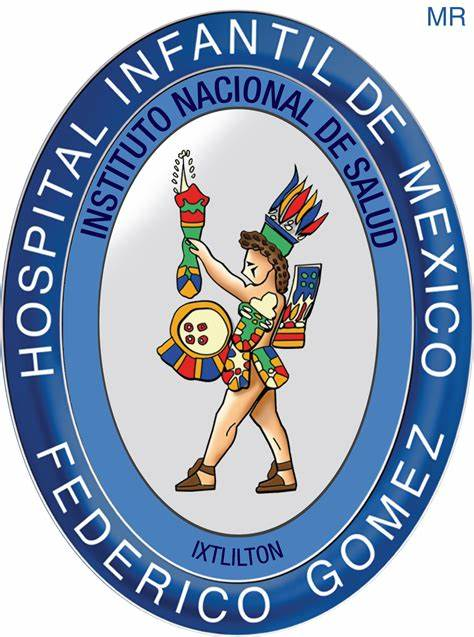